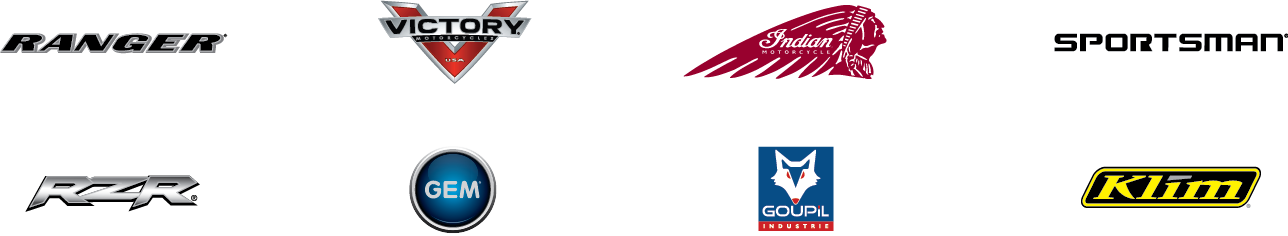 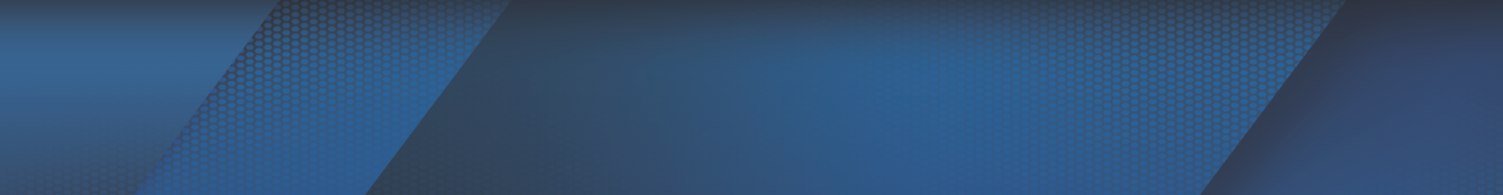 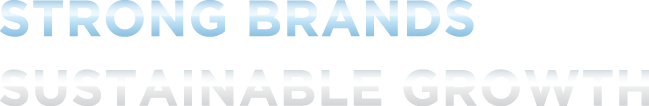 POLARIS INDUSTRIES INC.
Opole Press ConferenceSuresh Krishna – Vice President of OperationsEd Heffernan – Director of International Operations
May 14, 2013
Polaris at a Glance
Manufacturer of high-performance motorized products 
Strong distribution channel
1,650 dealers in North America
1,100 dealers Internationally
Productive loyal workforce
~4,900 strong
Customer Focused Product Innovation
2012 Sales by Geography
Who Is Polaris?
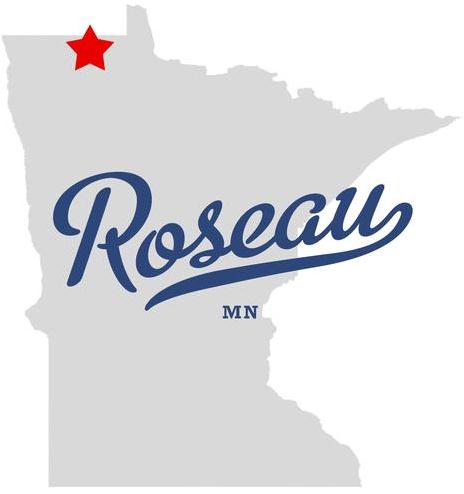 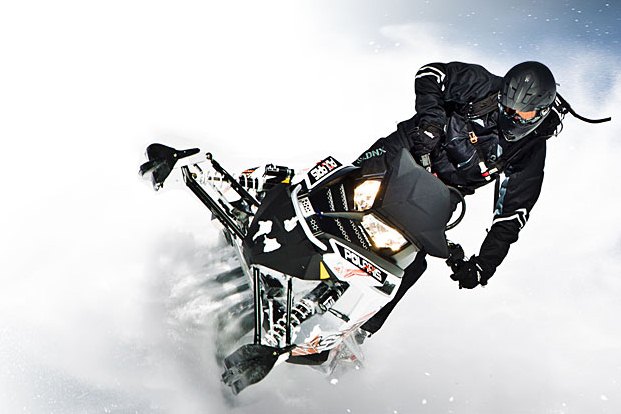 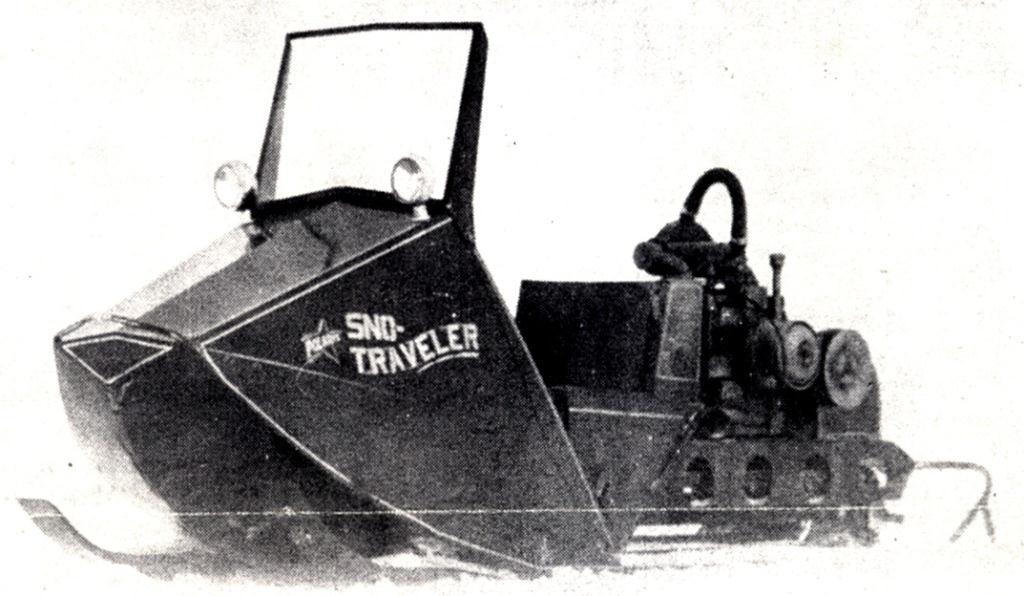 $3.2 Billion Revenue
Snow <10%
Est. 1954
3
Who Is Polaris?
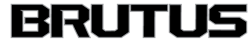 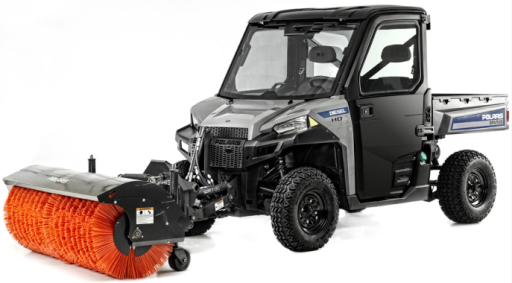 Commercial 
Utility Vehicle
4
Who Is Polaris?
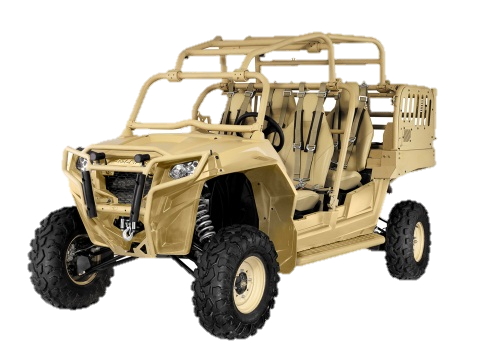 Special Purpose Vehicles
Military
5
Who Is Polaris?
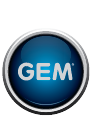 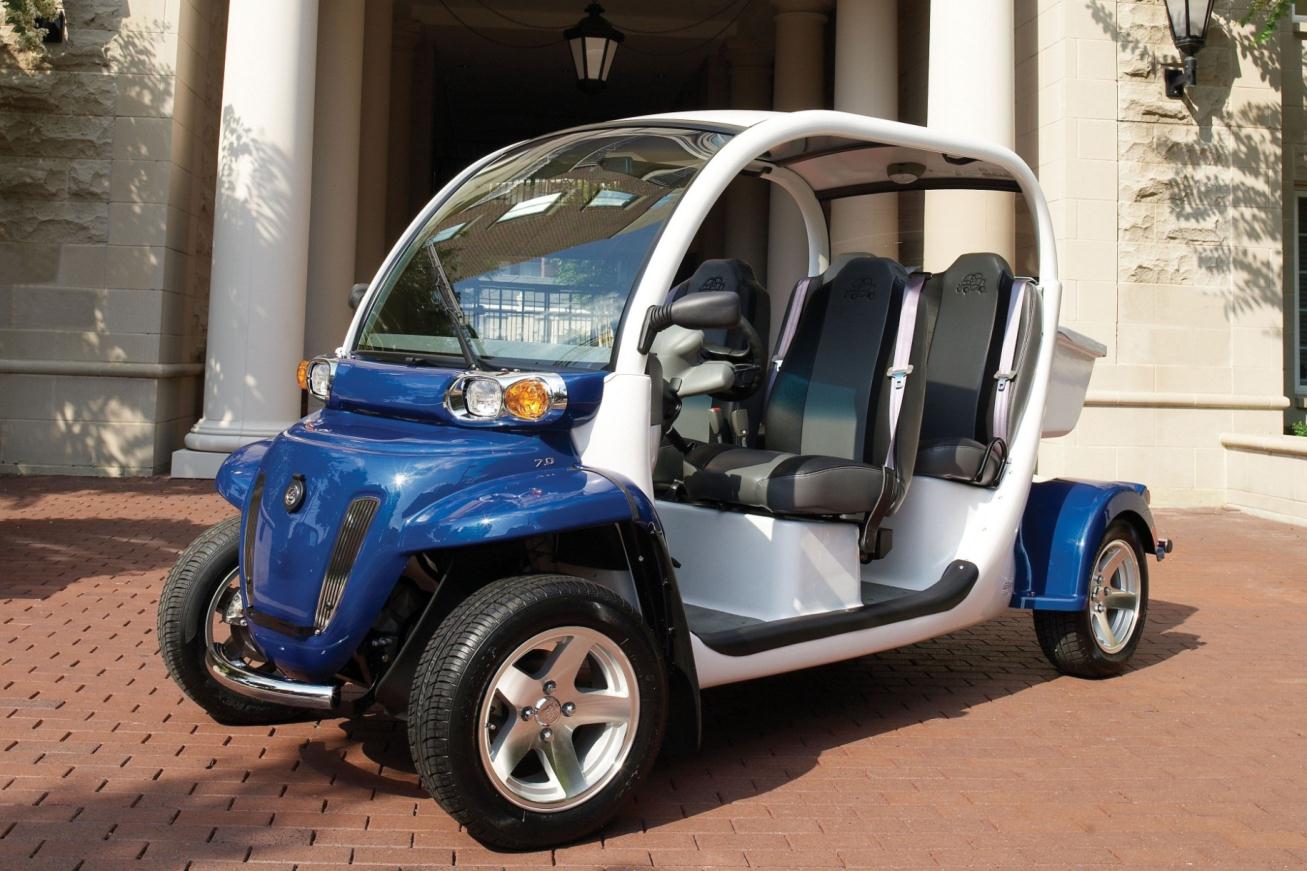 Electric
6
Who Is Polaris?
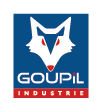 Electric
7
Who Is Polaris?
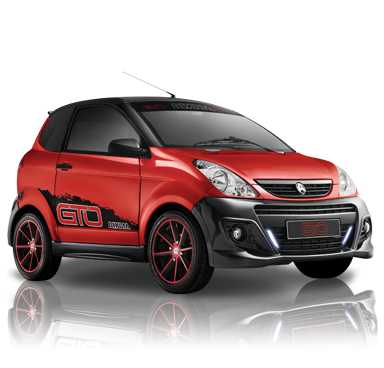 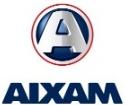 Electric
8
Who Is Polaris?
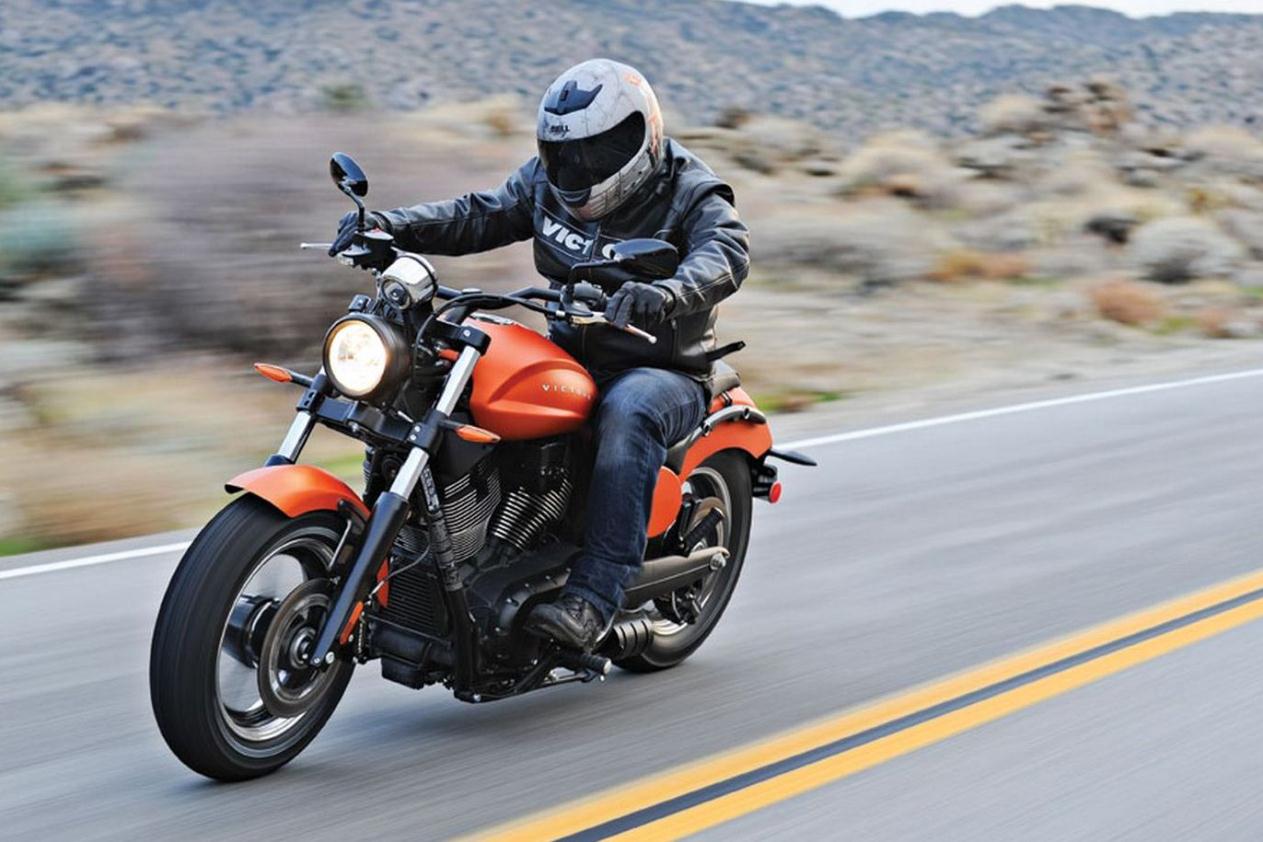 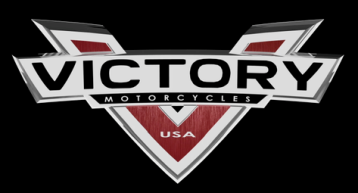 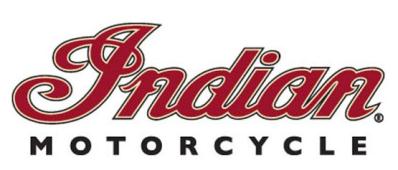 Heavyweight
Motorcycles
9
Who Is Polaris?
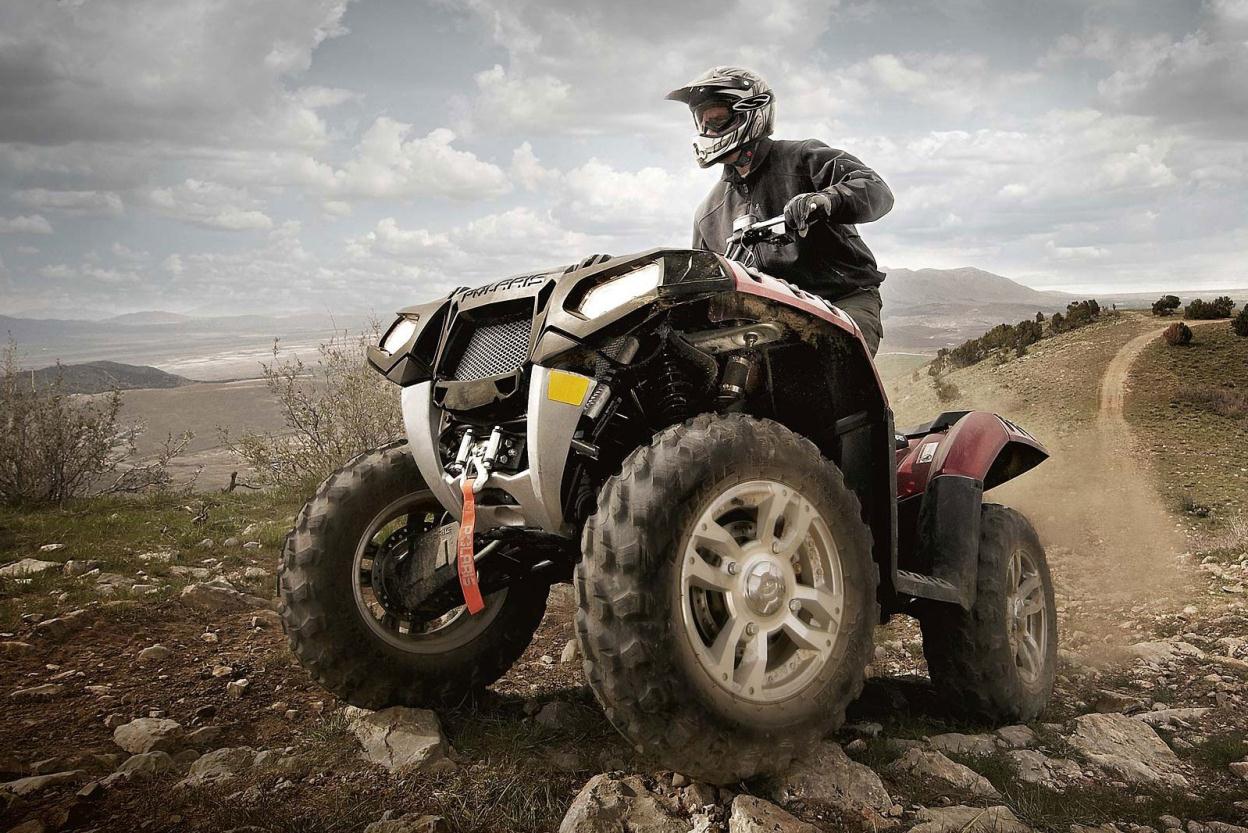 Off-Road
Vehicles 69%
ATV’s
10
Who Is Polaris?
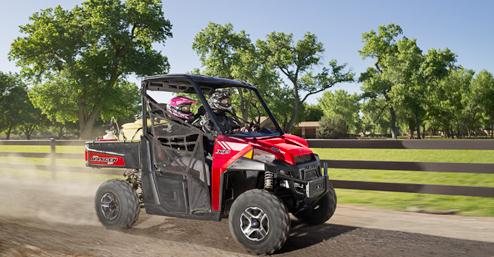 Ranger
Off-Road
Vehicles 69%
Utility
11
Who Is Polaris?
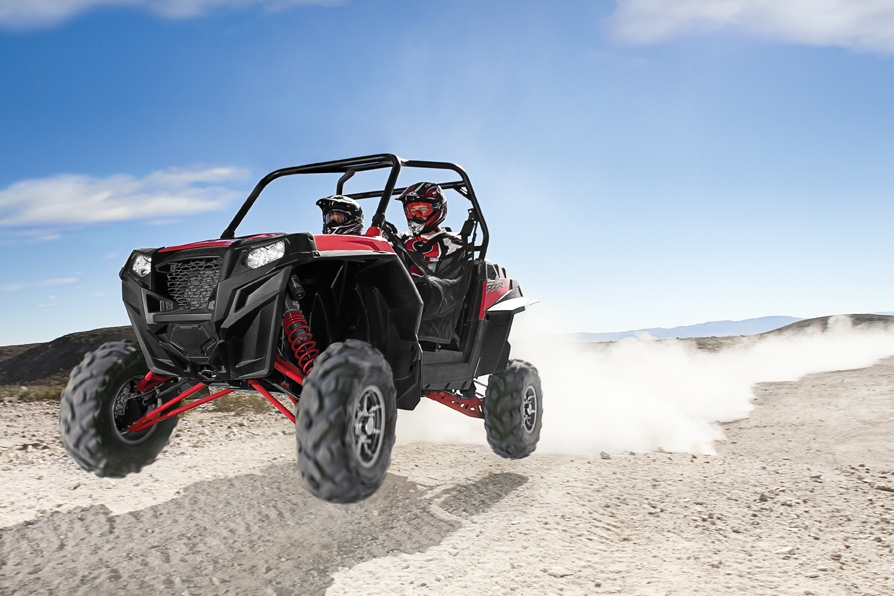 Off-Road
Vehicles 69%
RZR
Recreational
12
Global Manufacturing Operations
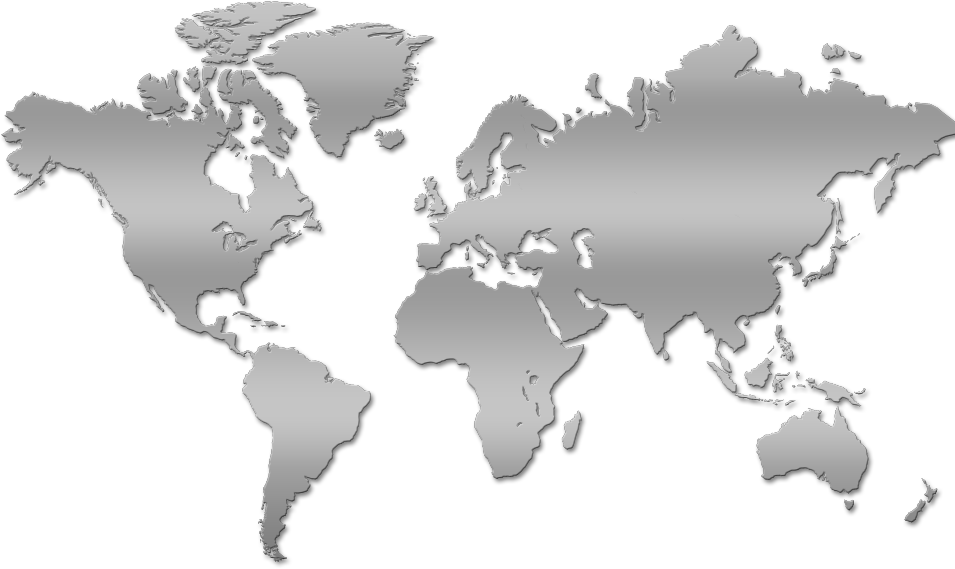 Chanas
FRANCE
Aixam Mega
Bourran
FRANCE
Goupil
Roseau
MINNESOTA
Snow, ATV, SxS
Opole
POLAND
ATV, SxS
Osceola
WISCONSIN
Engines
Spirit Lake/Milford
IOWA
SxS, Motorcycles,
GEM, Commercial
Monterrey, MEXICO
SxS, Engines
Jaipur
INDIA
Eicher JV
Expanding into Europe and Asia
13
Polaris Poland
Rendering
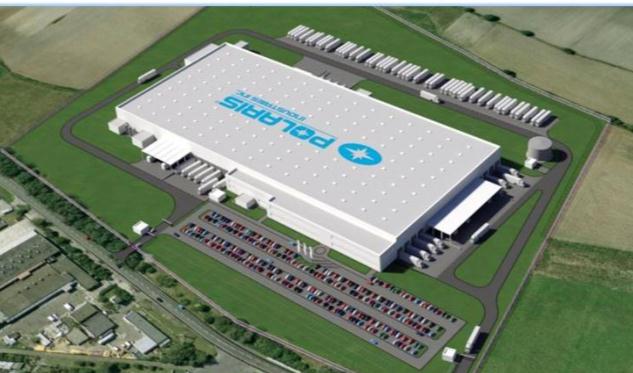 Ground Breaking 2H 2013
SOP in 2H 2014
Products: Off-Road Vehicles -- ATV, Ranger, RZR
Processes: Weld, Paint and Vehicle Assembly
Design Engineering – Tailor Vehicles for Local Markets
Thank You